Johakim PARENTS
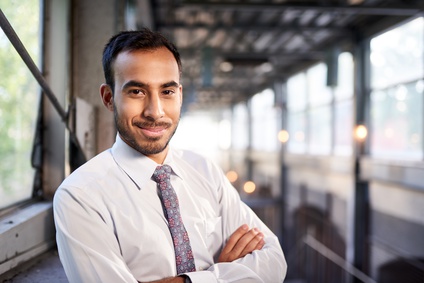 Dirección: 12 Street Name  Madrid
Teléfono: 000 111 333
Móvil: 000 222 444 
Email: name@mail.com
Web: LinkedIn.com/name
Lorem ipsum dolor sit amet, consectetur adipiscing elit. Morbi tristique sapien nec nulla rutrum imperdiet. Nullam faucibus augue id velit luctus maximus. Interdum et malesuada fames ac ante ipsum primis in faucibus. Etiam bibendum, ante nec luctus posuere, odio enim semper tortor, id eleifend mi ante vitae ex. Sed molestie varius erat a aliquet.
EXPERIENCIA LABORAL
EMPRESA

2015 – 2017
PUESTOLorem ipsum dolor sit amet, consectetur adipiscing elit. Morbi tristique sapien nec nulla rutrum imperdiet. Nullam faucibus augue id velit luctus maximus. Interdum et malesuada fames ac ante ipsum primis in faucibus.
PUESTOLorem ipsum dolor sit amet, consectetur adipiscing elit. Morbi tristique sapien nec nulla rutrum imperdiet. Nullam faucibus augue id velit luctus maximus. Interdum et malesuada fames ac ante ipsum primis in faucibus.
EMPRESA

2015 – 2017
PUESTOLorem ipsum dolor sit amet, consectetur adipiscing elit. Morbi tristique sapien nec nulla rutrum imperdiet. Nullam faucibus augue id velit luctus maximus. Interdum et malesuada fames ac ante ipsum primis in faucibus.
EMPRESA

2015 – 2017
EMPRESA

2015 – 2017
PUESTOLorem ipsum dolor sit amet, consectetur adipiscing elit. Morbi tristique sapien nec nulla rutrum imperdiet. Nullam faucibus augue id velit luctus maximus. Interdum et malesuada fames ac ante ipsum primis in faucibus.
HABILIDADES
ESTUDIOS
Photoshop CS

Contabilidad

Administración

PHP MySQL

Office 2017
TÍTULOLorem ipsum dolor sit amet, consectetur adipiscing elit.
UNIVERSIDAD

2015 – 2017
UNIVERSIDAD 

2015 – 2017
TÍTULOLorem ipsum dolor sit amet, consectetur adipiscing elit.
IDIOMAS
INTERESES
Inglés

Francés
Lorem ipsum dolor sit amet, consectetur adipiscing elit.